地球市民学習共に未来を創る仲間として～出逢い・つながり・未来へ～We are partners！
世界に目を向けよう：金子　玲子
ピクチャートーク
～写真から考えよう～
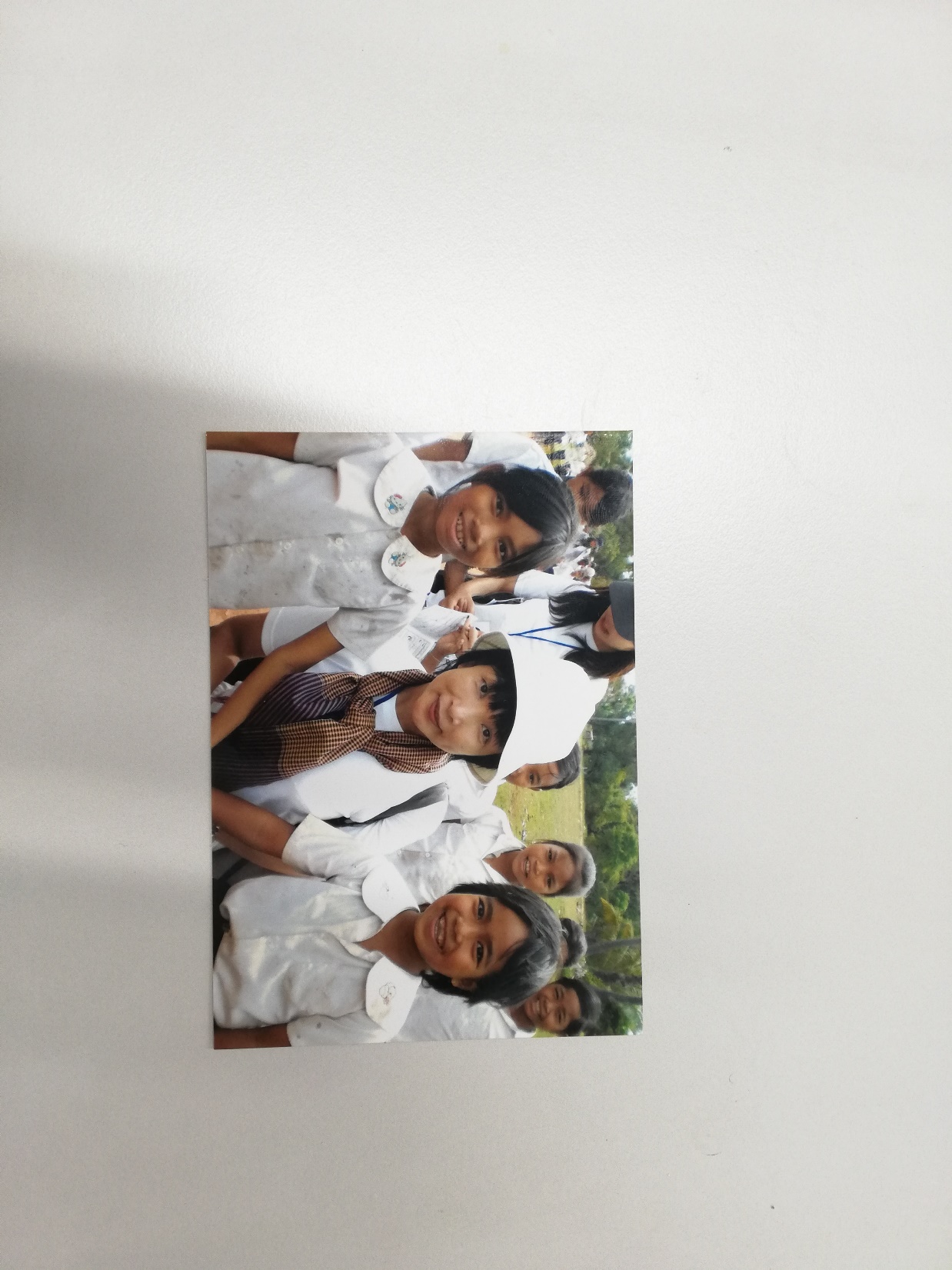 １
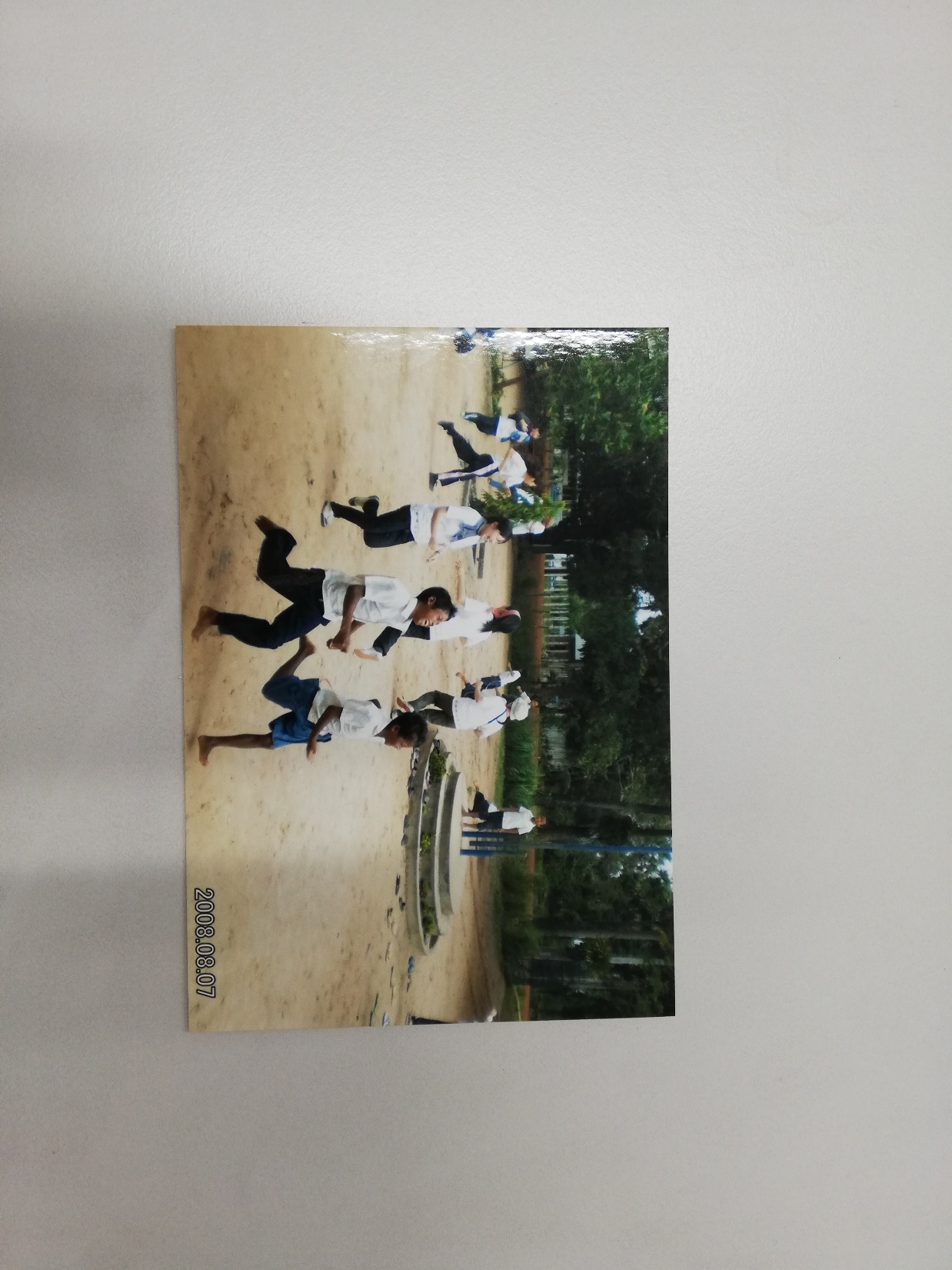 ２
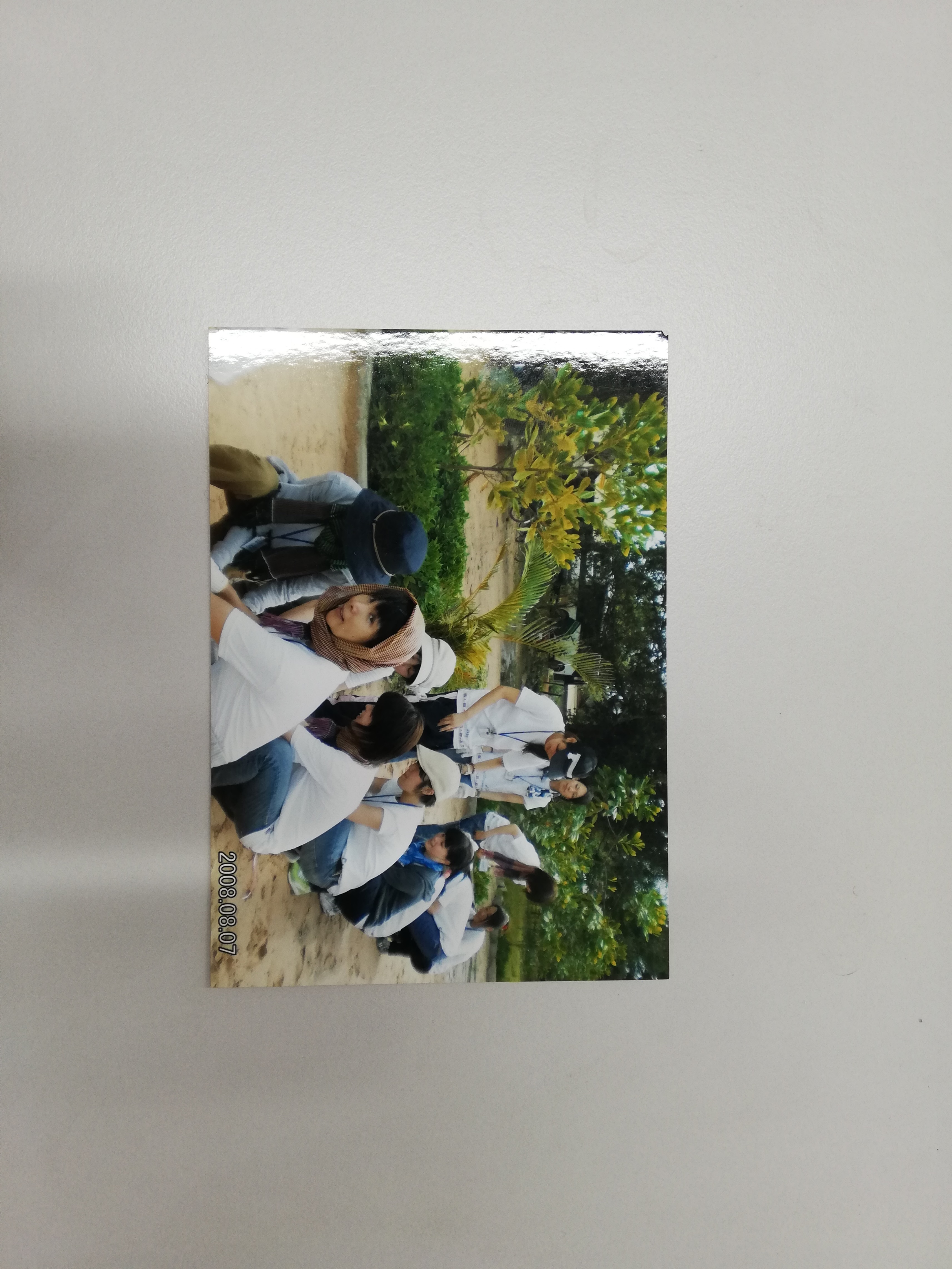 ３
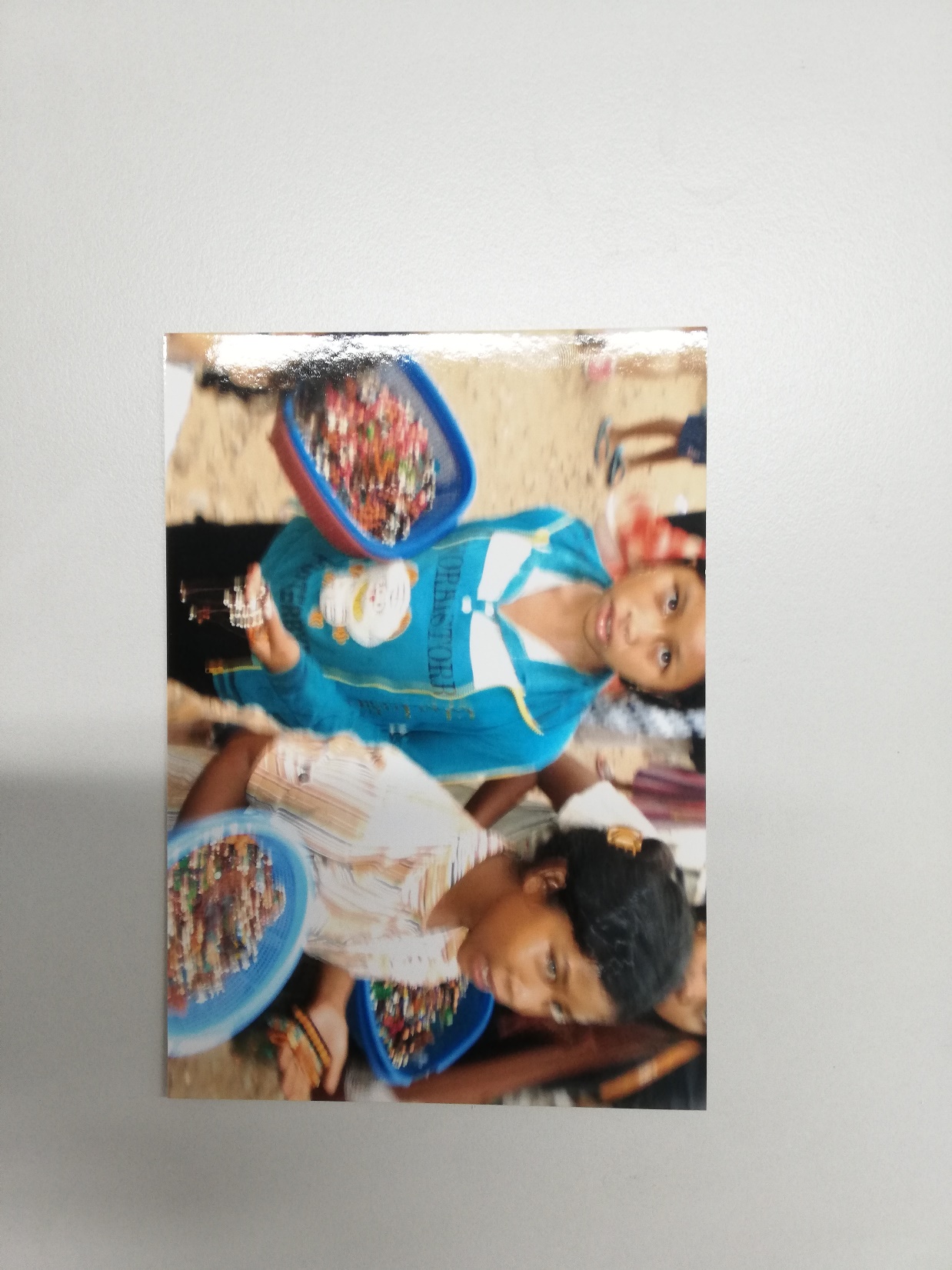 ４
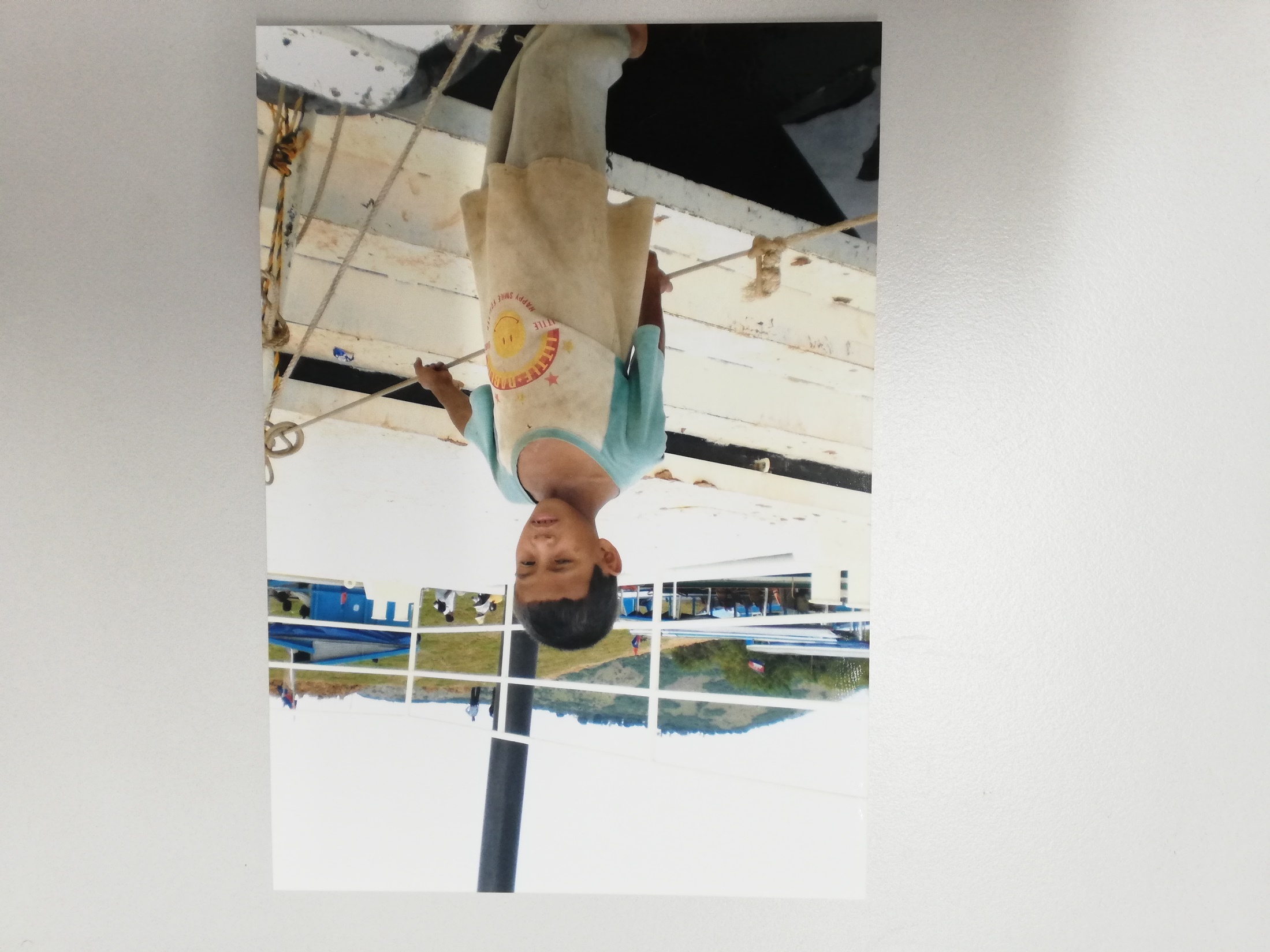 ５
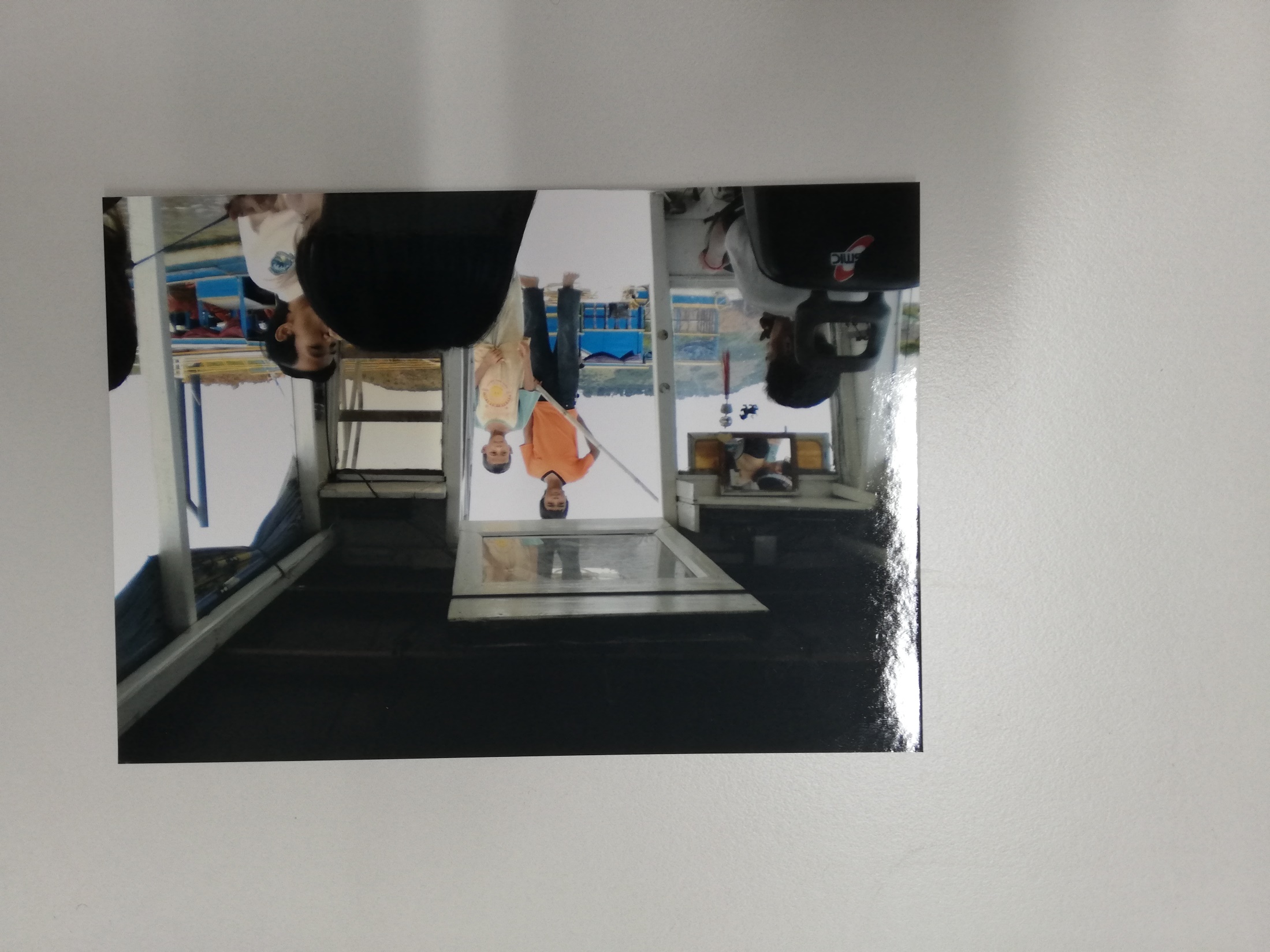 ６
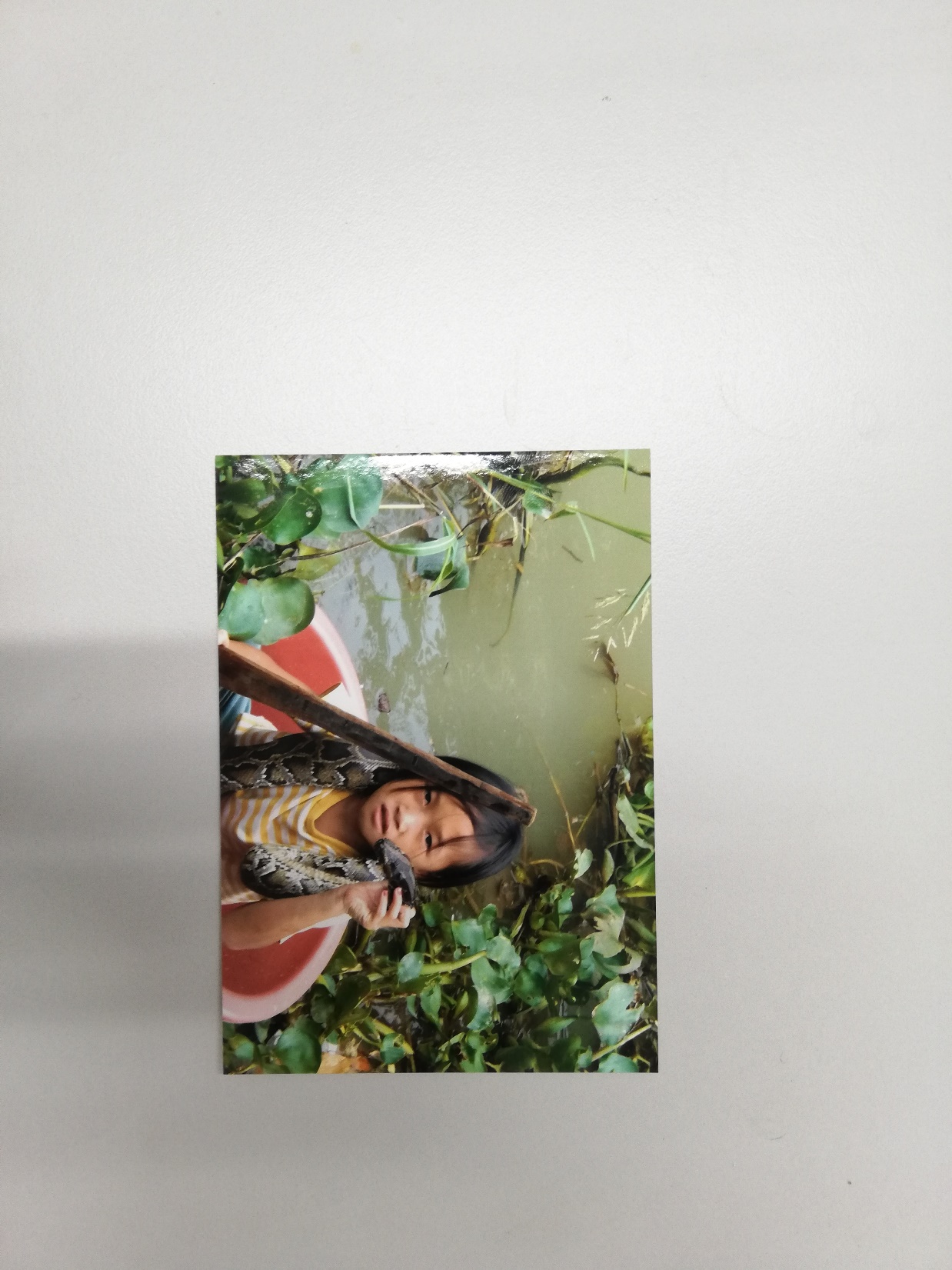 ７
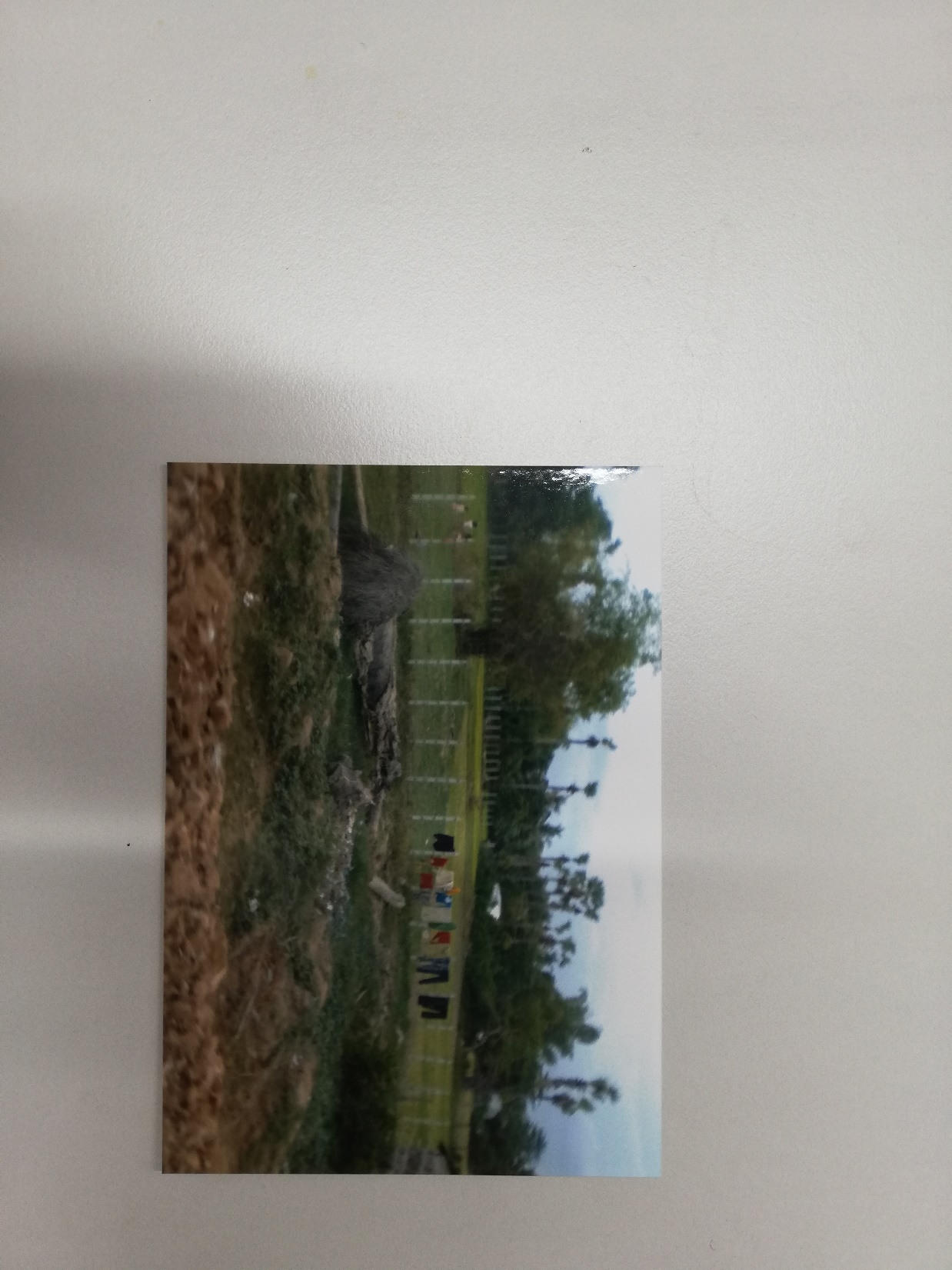 ８
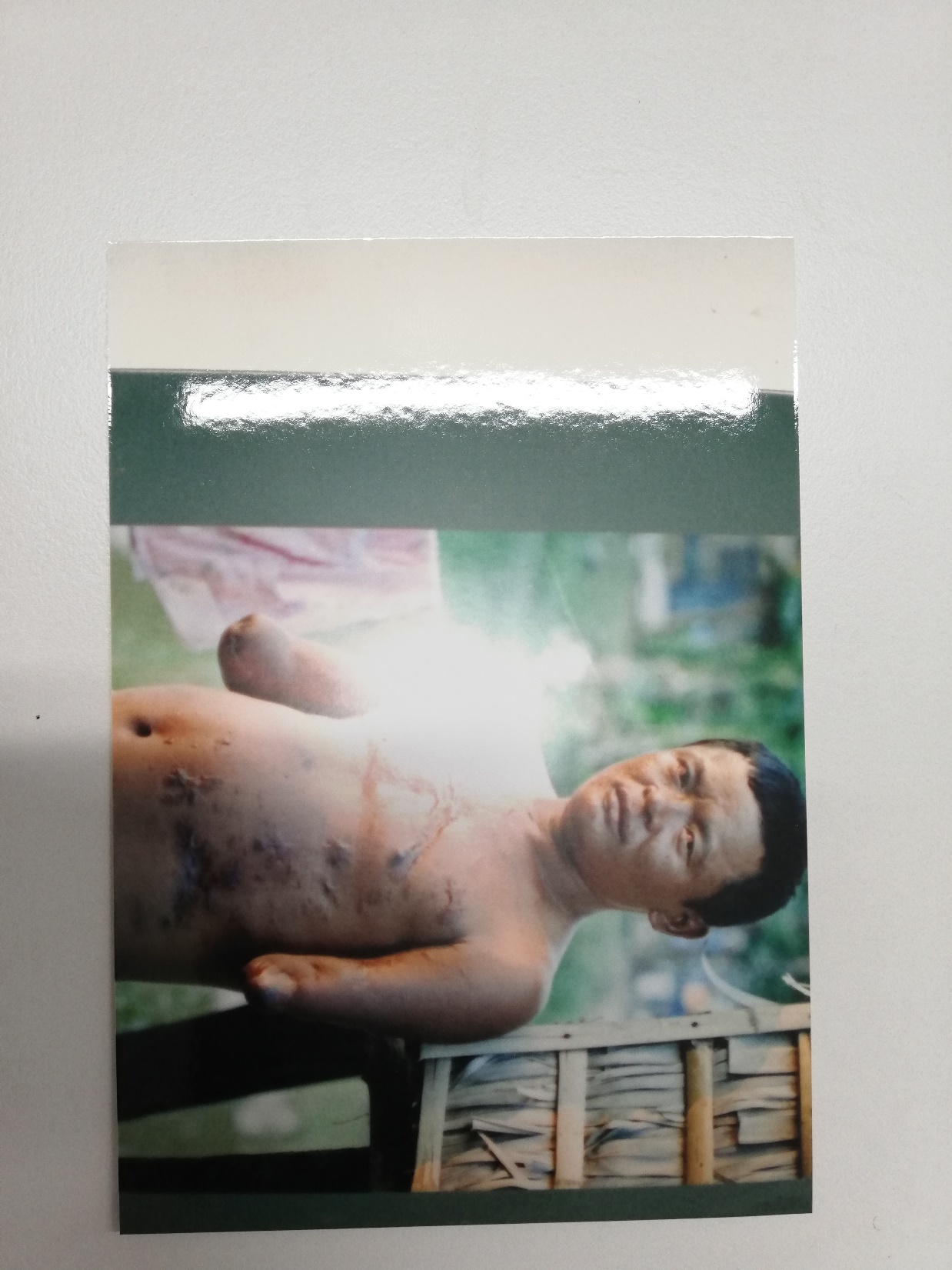 ９
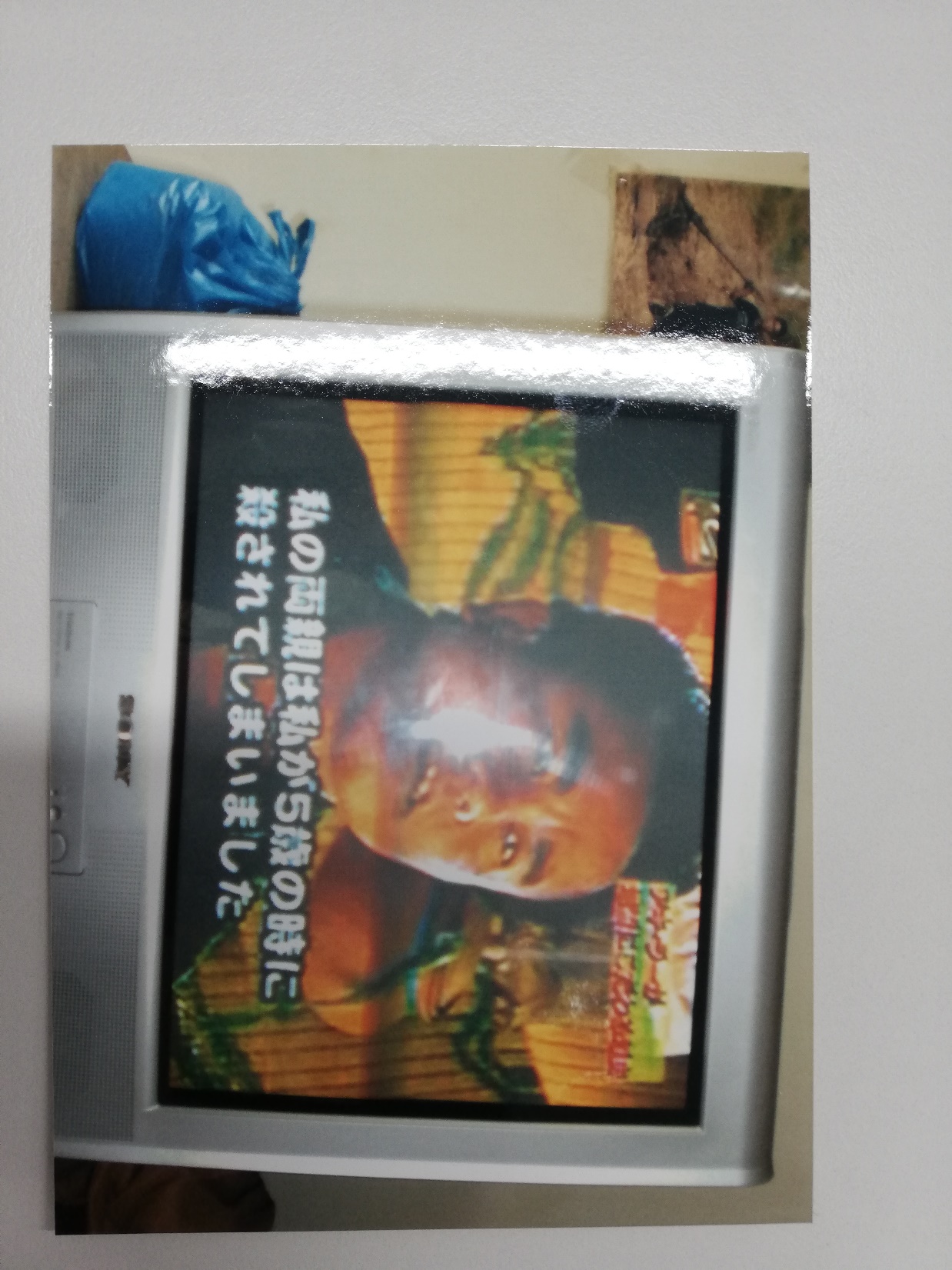 10
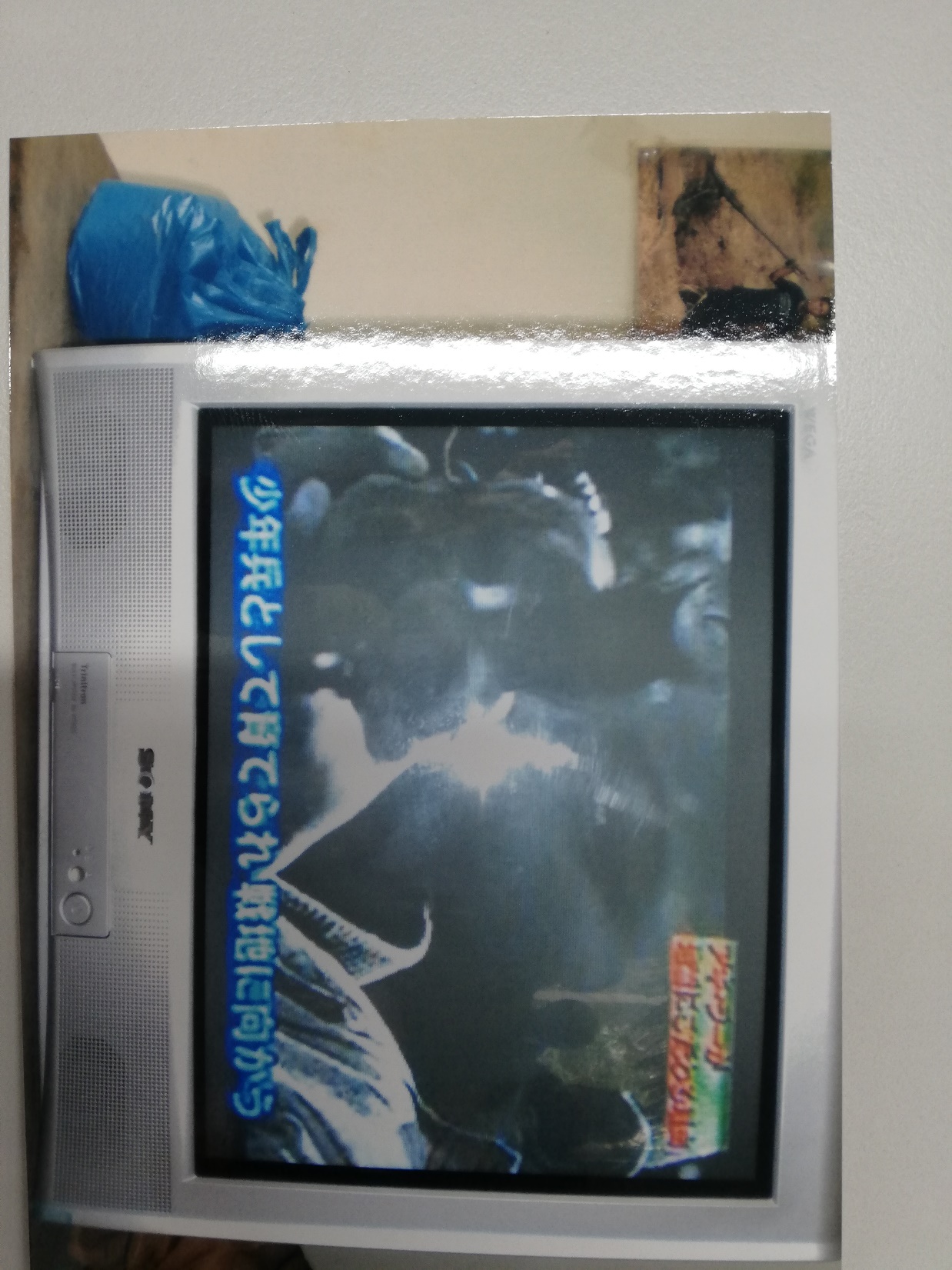 11
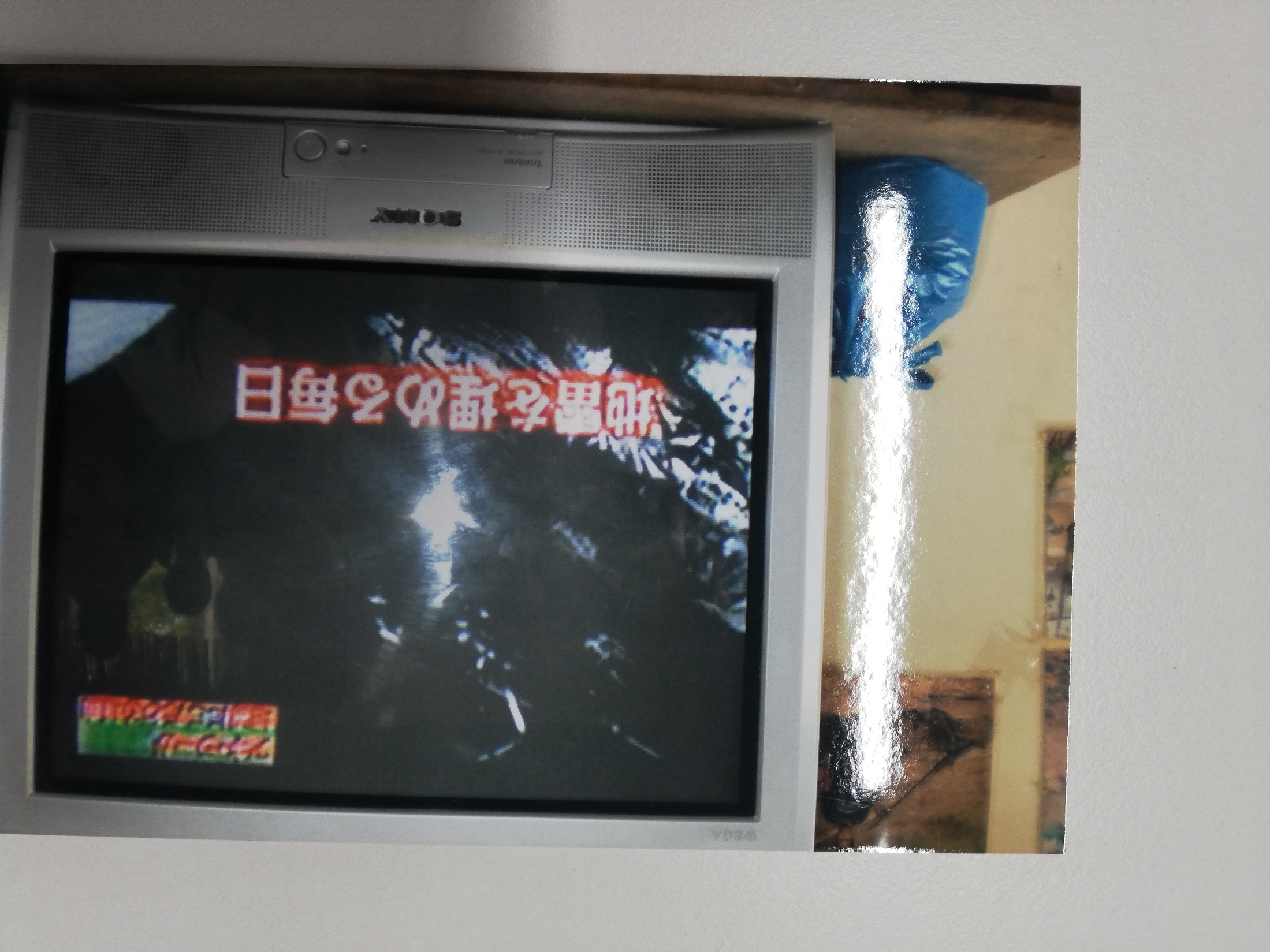 12
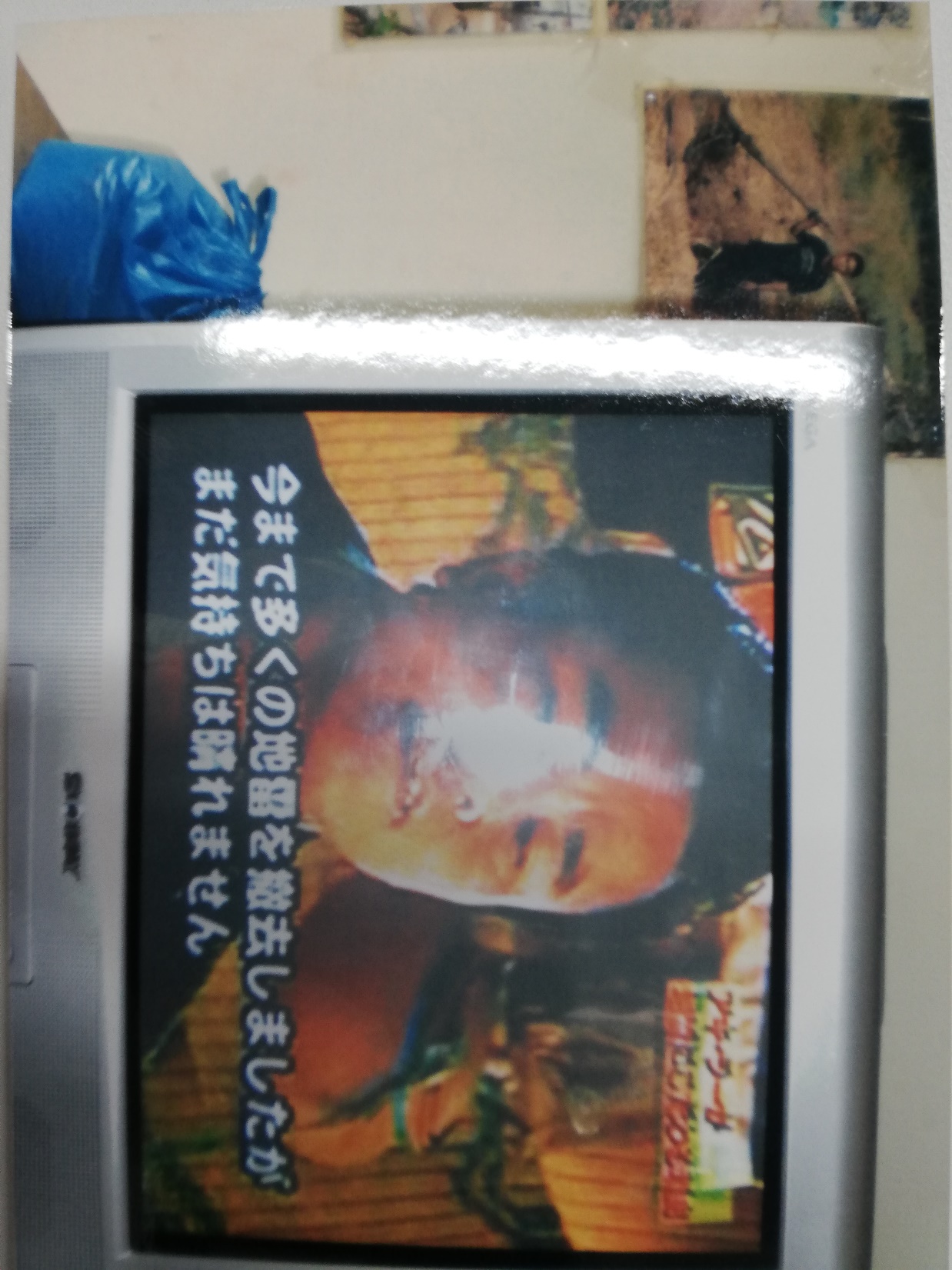 13
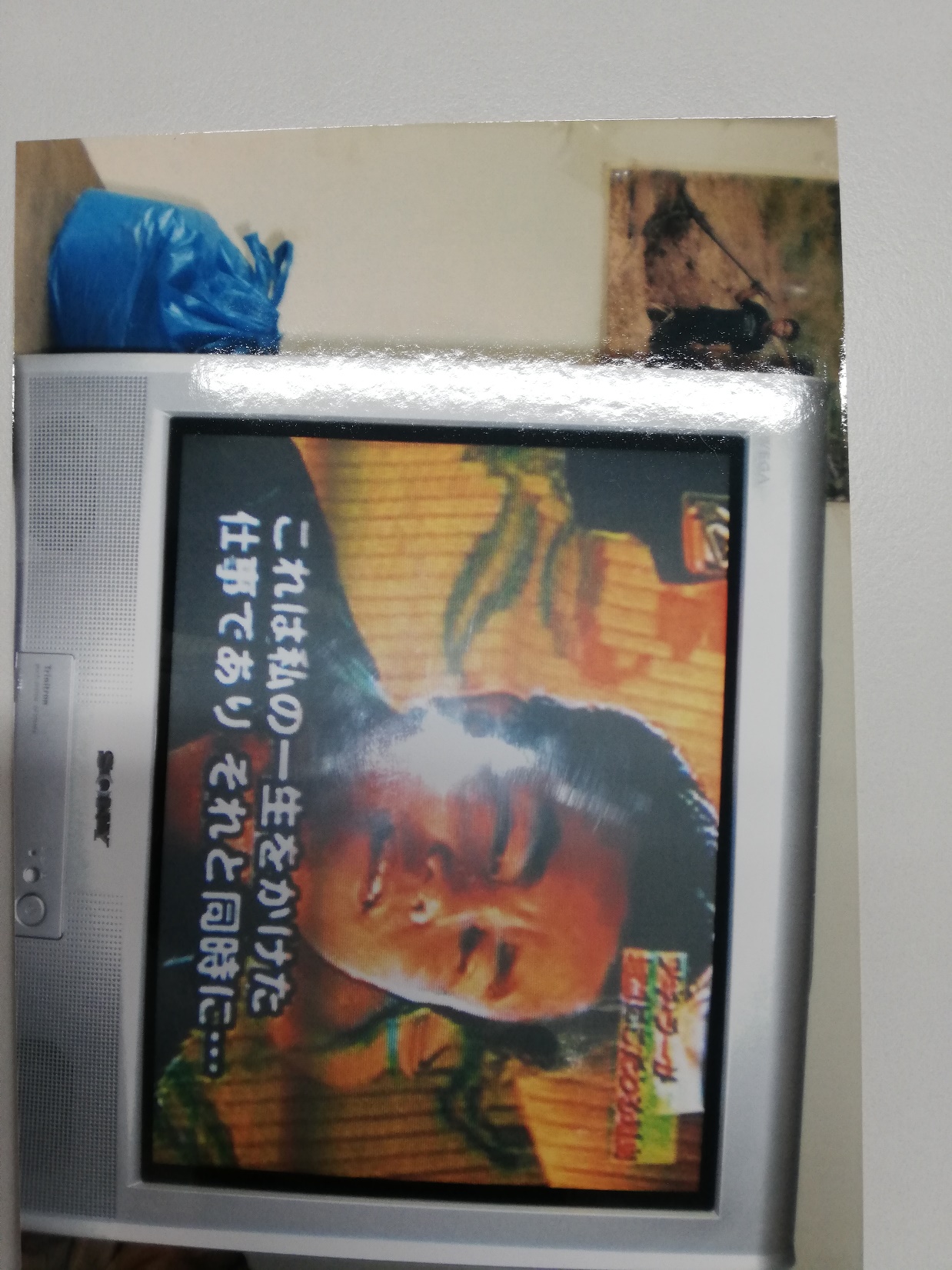 14
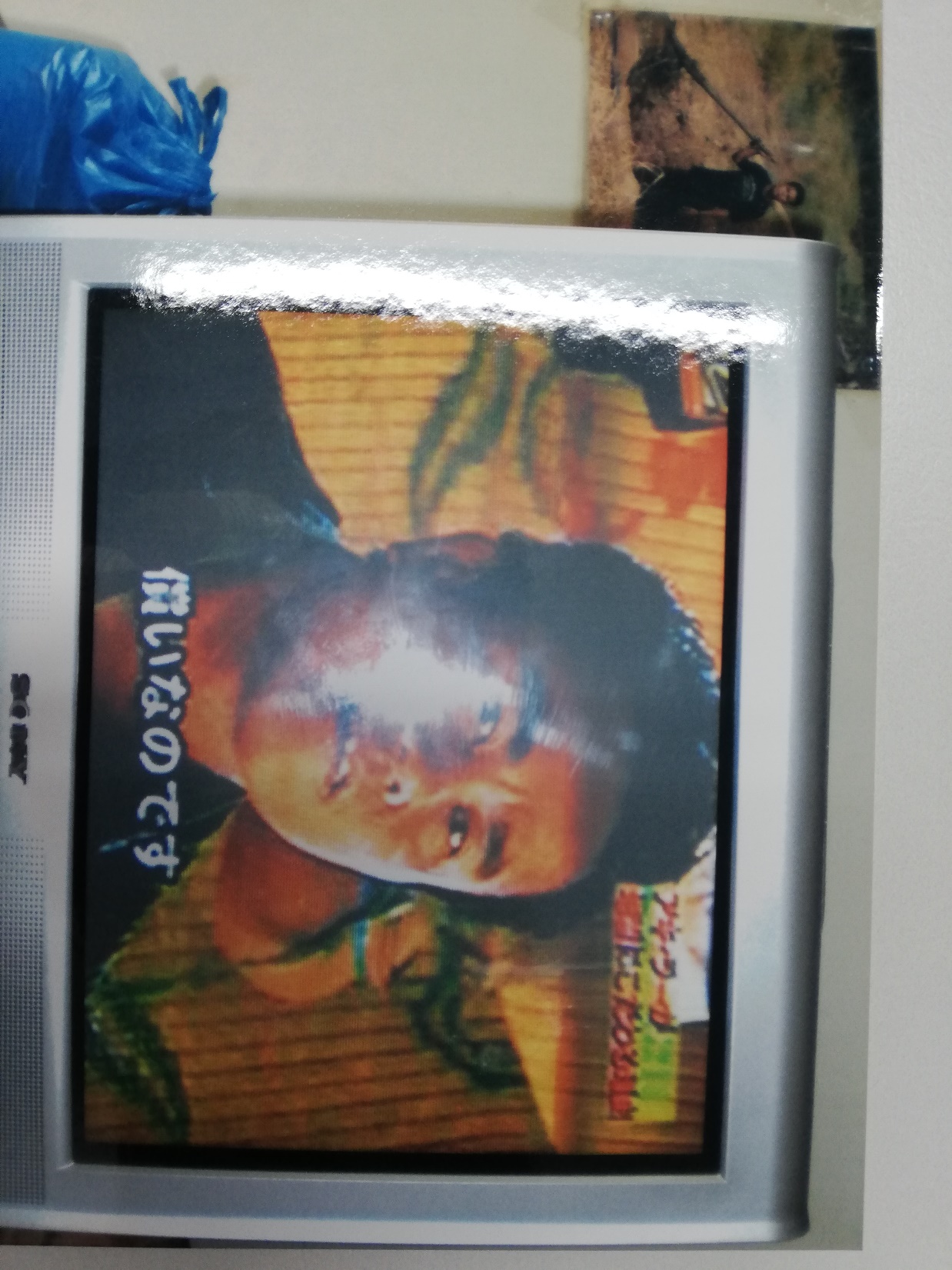 15
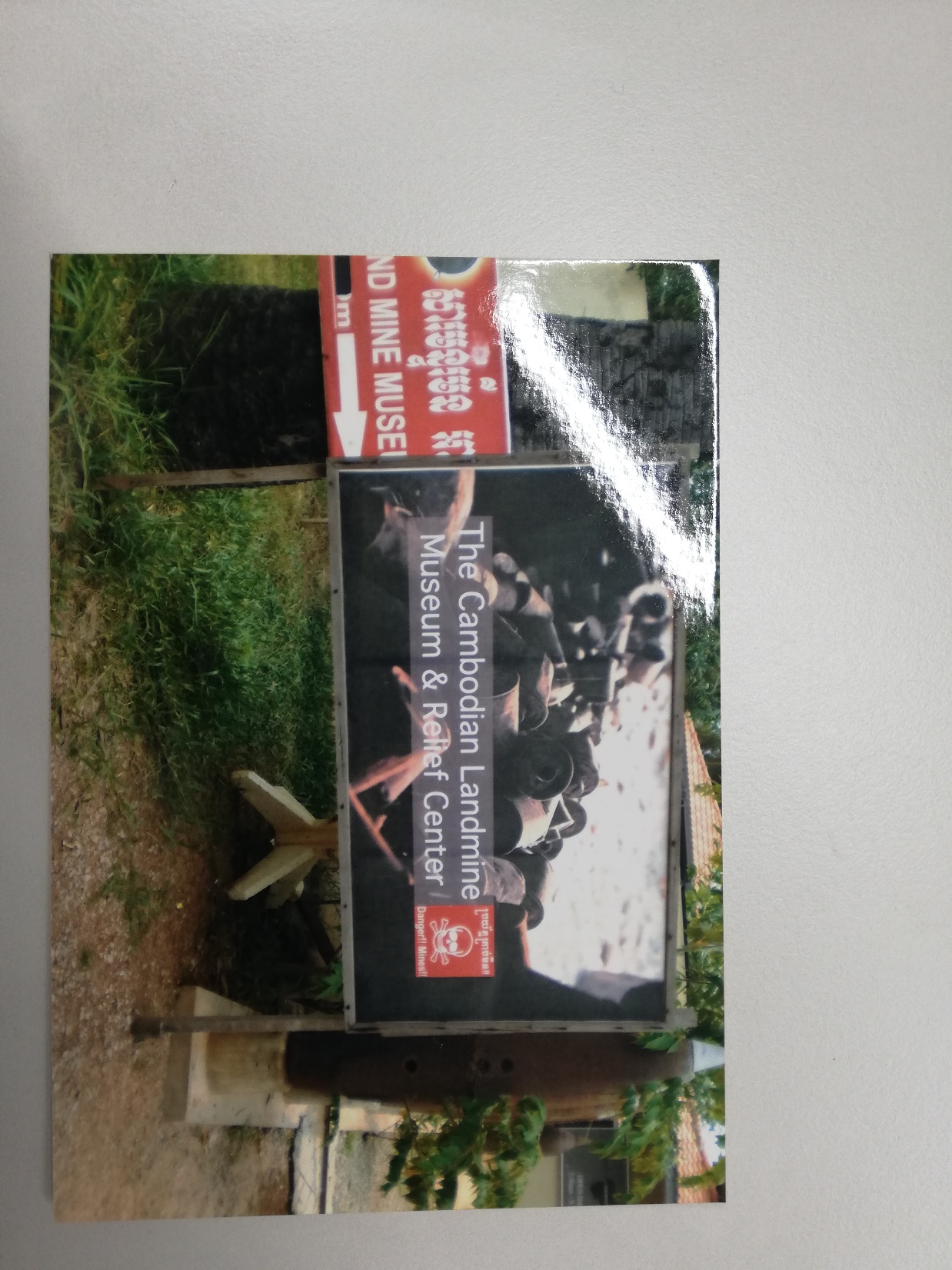 16
SDGsってなんだろう？
（持続可能な開発目標）
2030年までに
達成
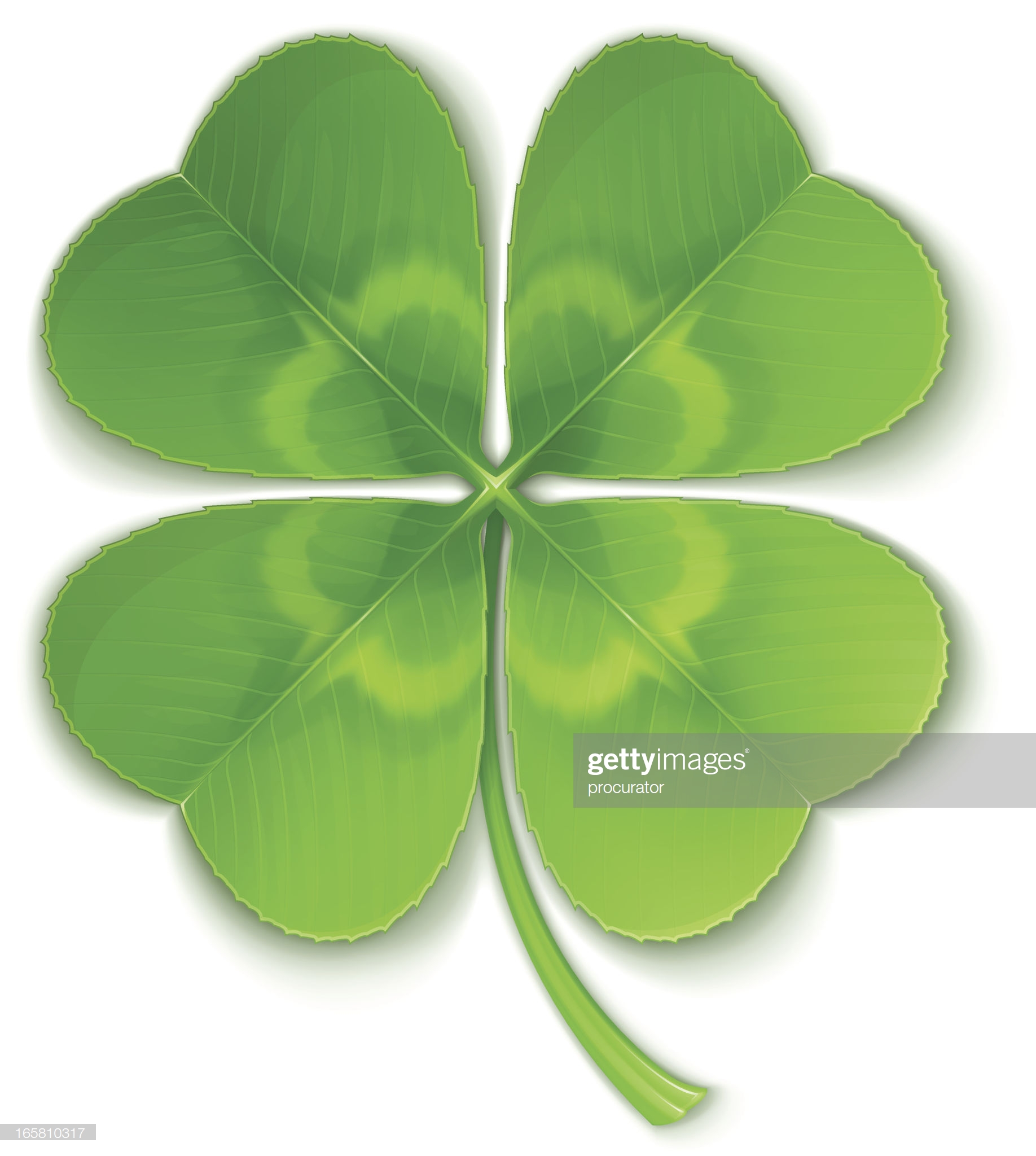 キーワード
誰一人取り残さない
SDGs
みんなで
取り組む
17の目標
169のターゲット
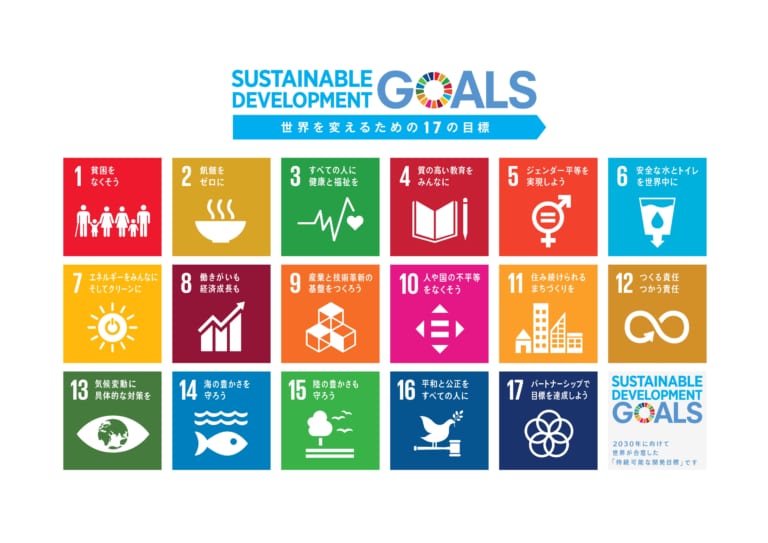 今日室
教室
共室
響室
協室
さいたま市が　　　　SDGs未来都市に！！
スローガン
　　　　　誰もが住んでいて　 　　　　　　　　　　　　　　　
　　　　　　誇りに思える都市
素敵な　“きょうしつ“　をつくりましょう
出逢い、つながり、未来へ
We Are Partners!!